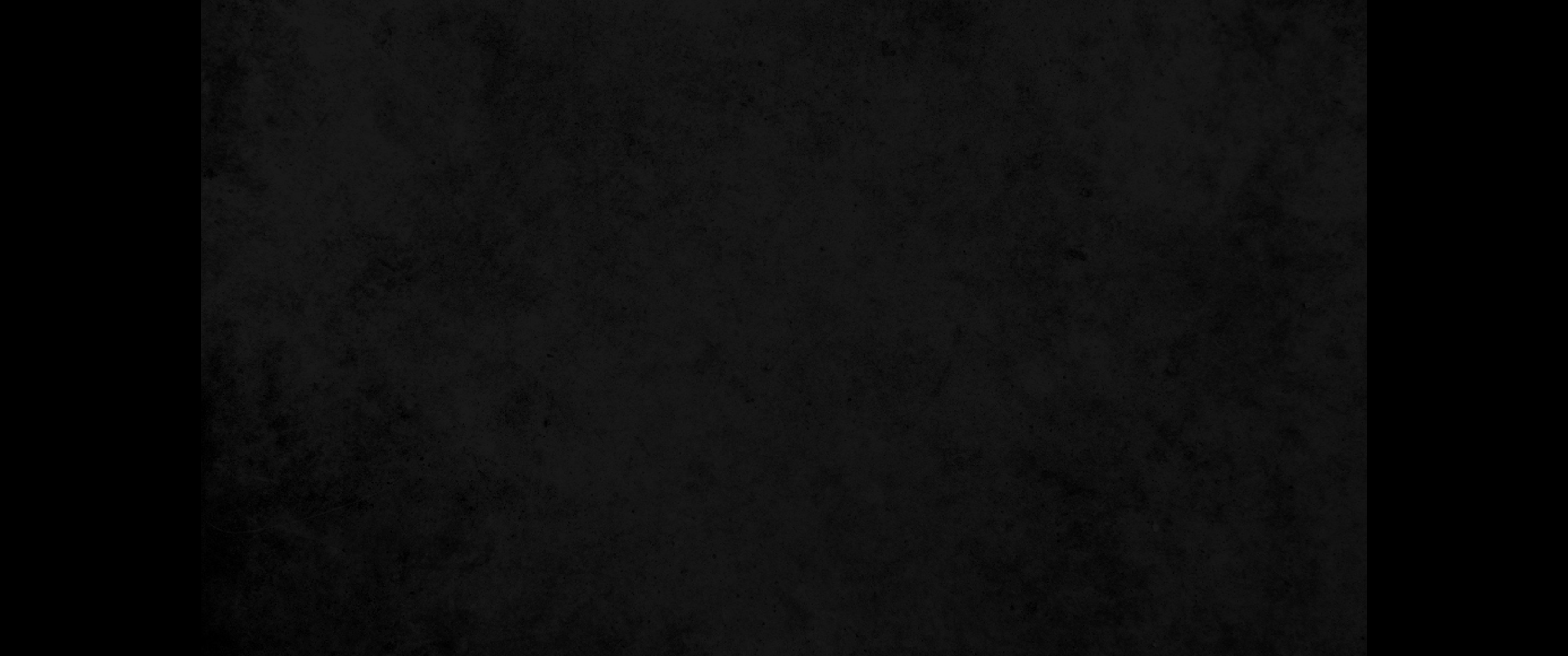 1. 또 하늘에 크고 이상한 다른 이적을 보매 일곱 천사가 일곱 재앙을 가졌으니 곧 마지막 재앙이라 하나님의 진노가 이것으로 마치리로다1. I saw in heaven another great and marvelous sign: seven angels with the seven last plagues-last, because with them God's wrath is completed.
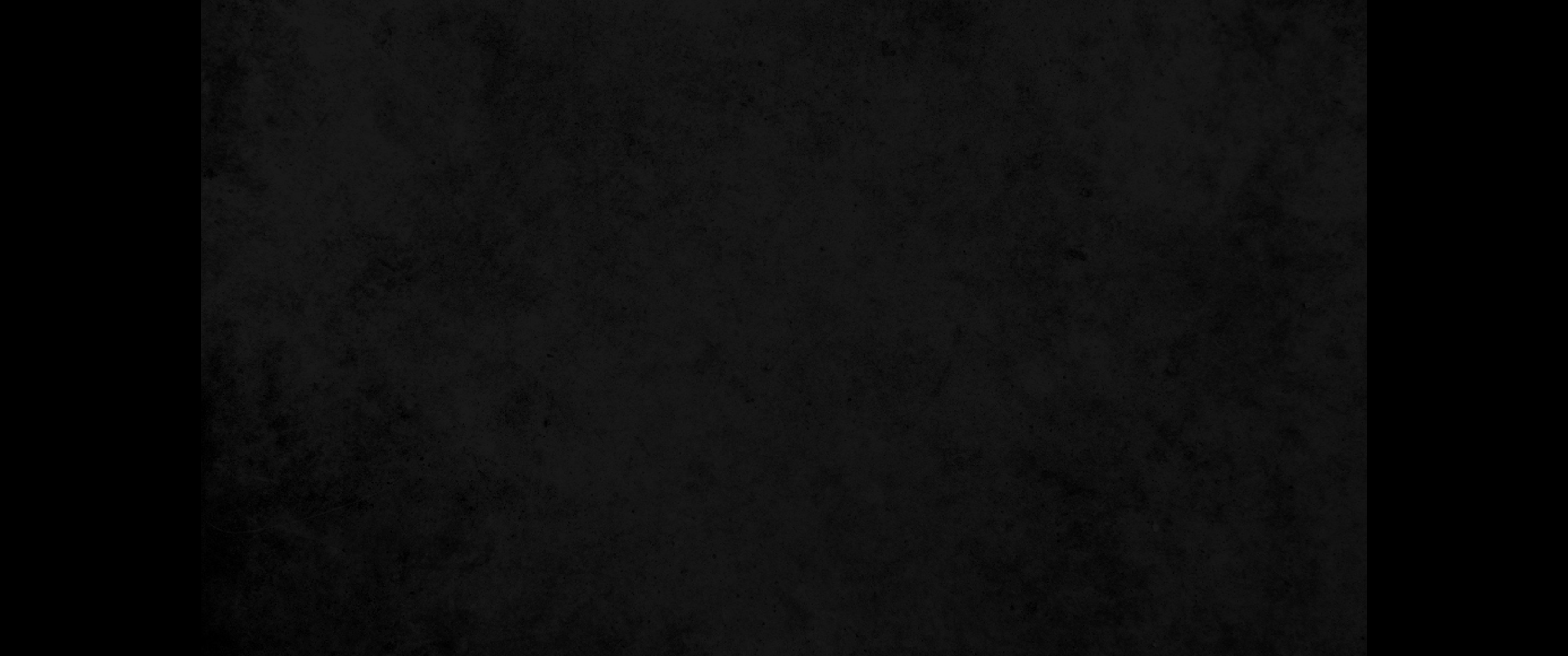 2. 또 내가 보니 불이 섞인 유리 바다 같은 것이 있고 짐승과 그의 우상과 그의 이름의 수를 이기고 벗어난 자들이 유리 바다 가에 서서 하나님의 거문고를 가지고2. And I saw what looked like a sea of glass mixed with fire and, standing beside the sea, those who had been victorious over the beast and his image and over the number of his name. They held harps given them by God
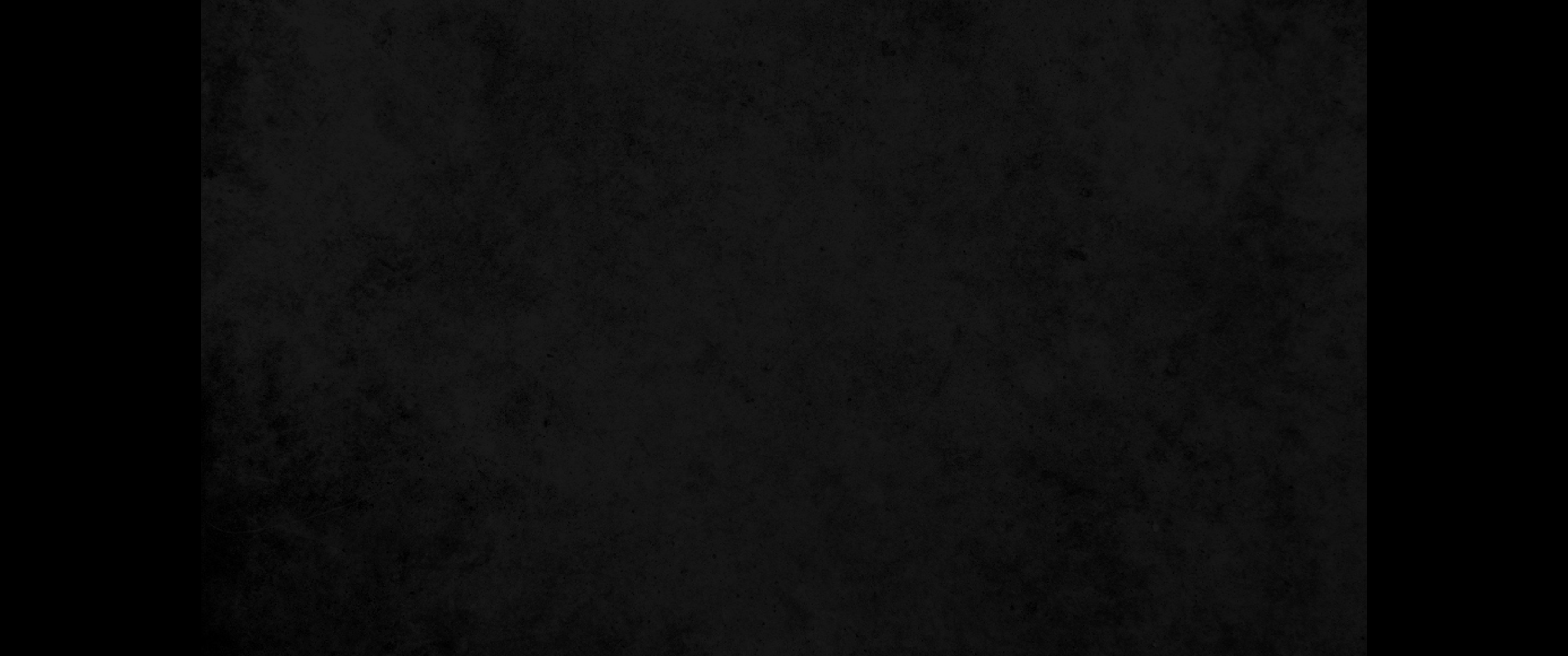 3. 하나님의 종 모세의 노래, 어린 양의 노래를 불러 이르되 주 하나님 곧 전능하신 이시여 하시는 일이 크고 놀라우시도다 만국의 왕이시여 주의 길이 의롭고 참되시도다3. and sang the song of Moses the servant of God and the song of the Lamb: 'Great and marvelous are your deeds, Lord God Almighty. Just and true are your ways, King of the ages.
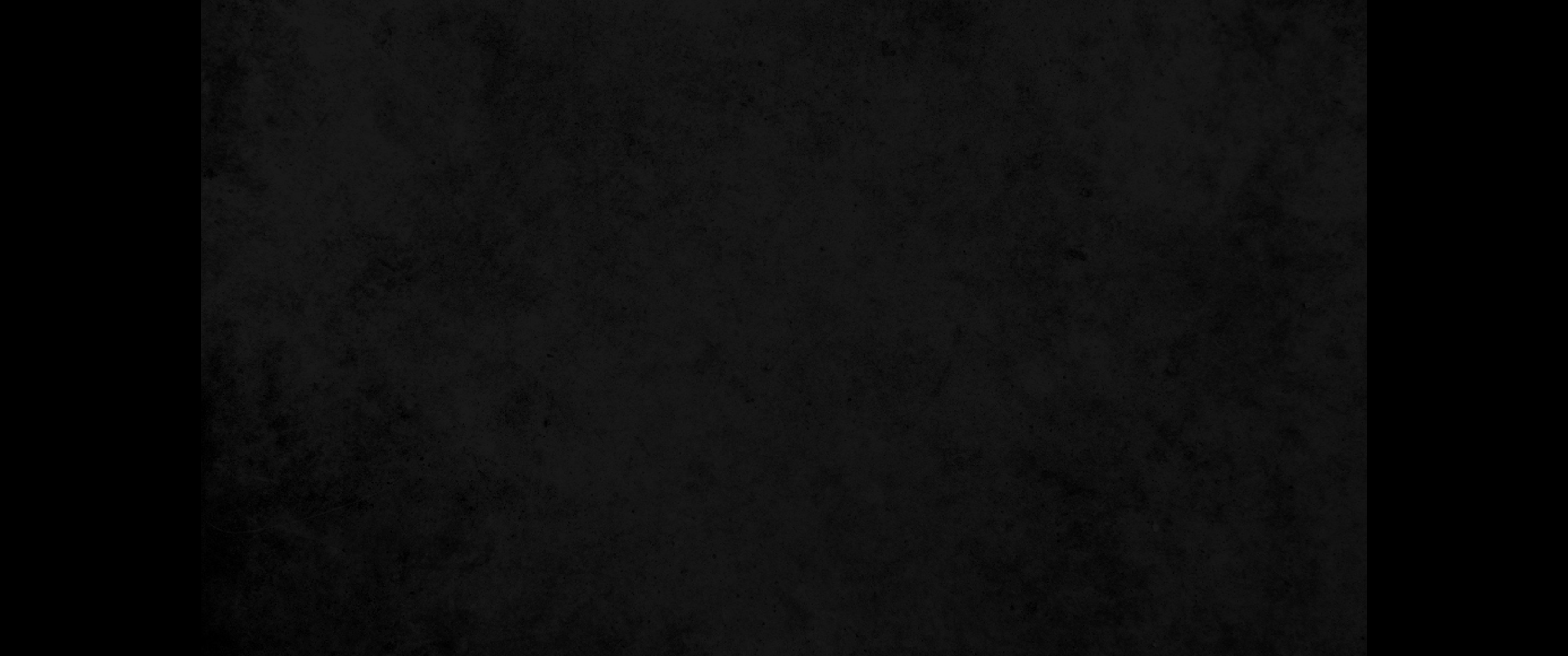 4. 주여 누가 주의 이름을 두려워하지 아니하며 영화롭게 하지 아니하오리이까 오직 주만 거룩하시니이다 주의 의로우신 일이 나타났으매 만국이 와서 주께 경배하리이다 하더라4. Who will not fear you, O Lord, and bring glory to your name? For you alone are holy. All nations will come and worship before you, for your righteous acts have been revealed.'
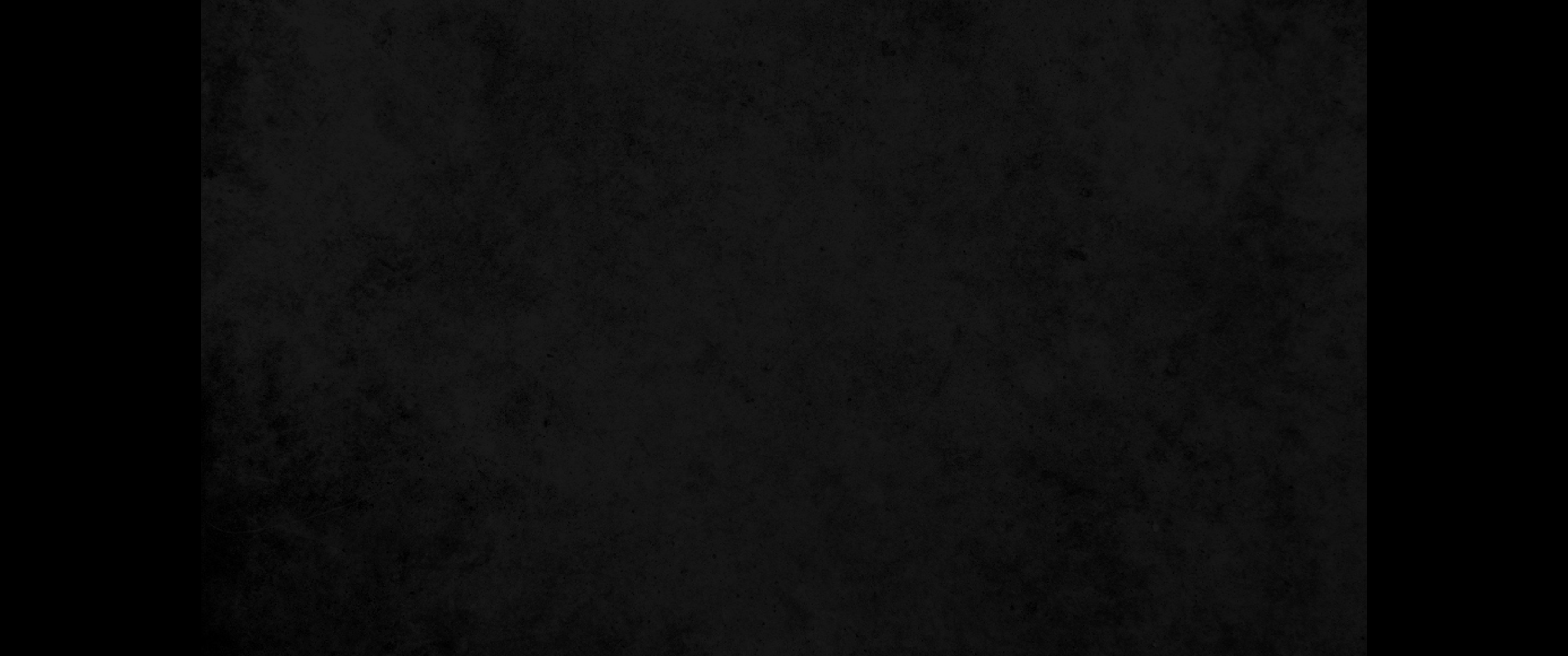 5. 또 이 일 후에 내가 보니 하늘에 증거 장막의 성전이 열리며5. After this I looked and in heaven the temple, that is, the tabernacle of the Testimony, was opened.
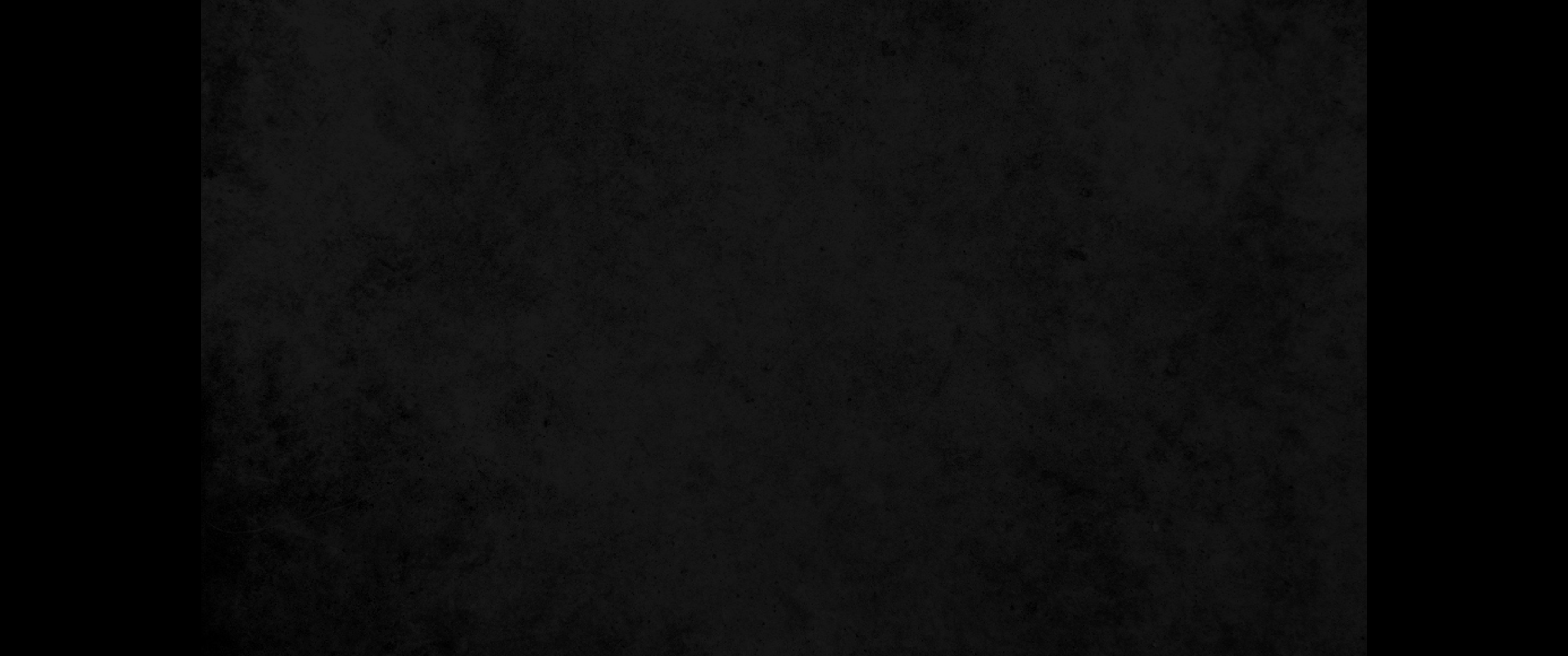 6. 일곱 재앙을 가진 일곱 천사가 성전으로부터 나와 맑고 빛난 세마포 옷을 입고 가슴에 금 띠를 띠고6. Out of the temple came the seven angels with the seven plagues. They were dressed in clean, shining linen and wore golden sashes around their chests.
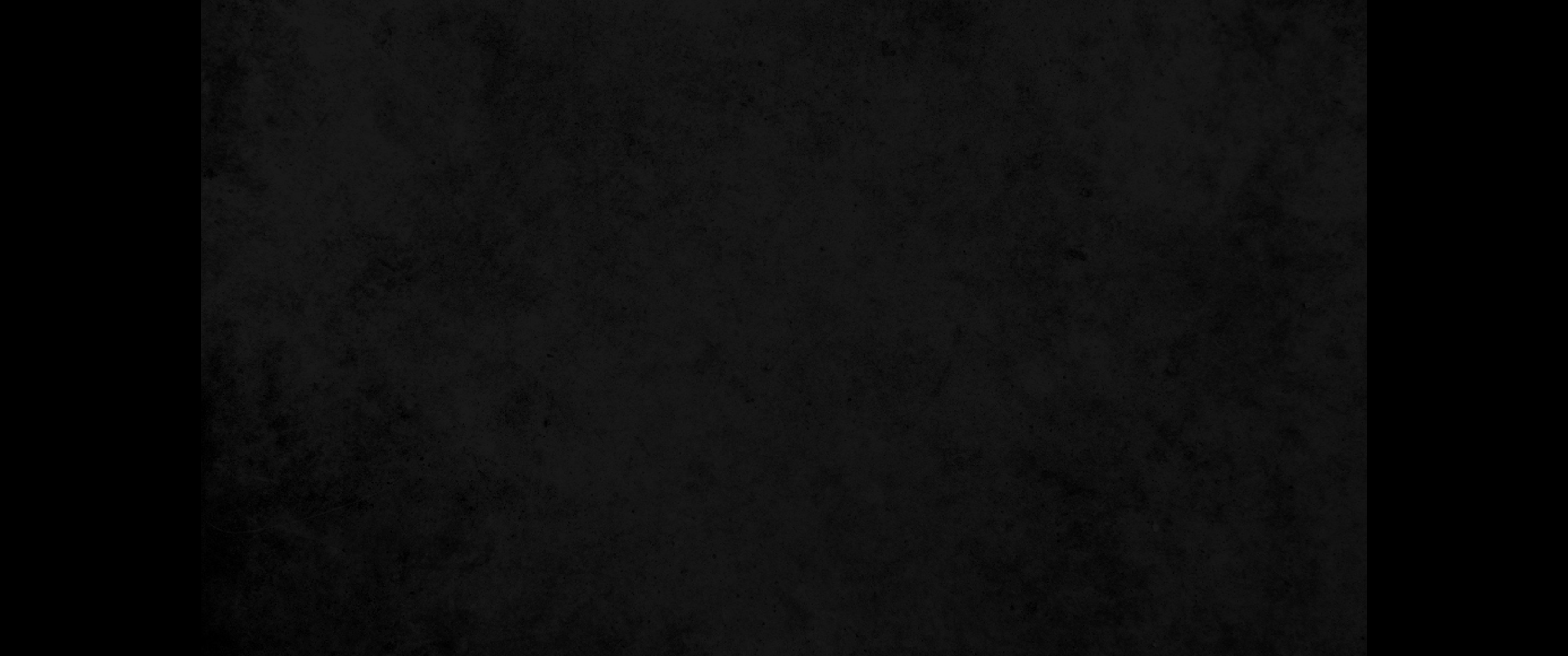 7. 네 생물 중의 하나가 영원토록 살아 계신 하나님의 진노를 가득히 담은 금 대접 일곱을 그 일곱 천사들에게 주니7. Then one of the four living creatures gave to the seven angels seven golden bowls filled with the wrath of God, who lives for ever and ever.
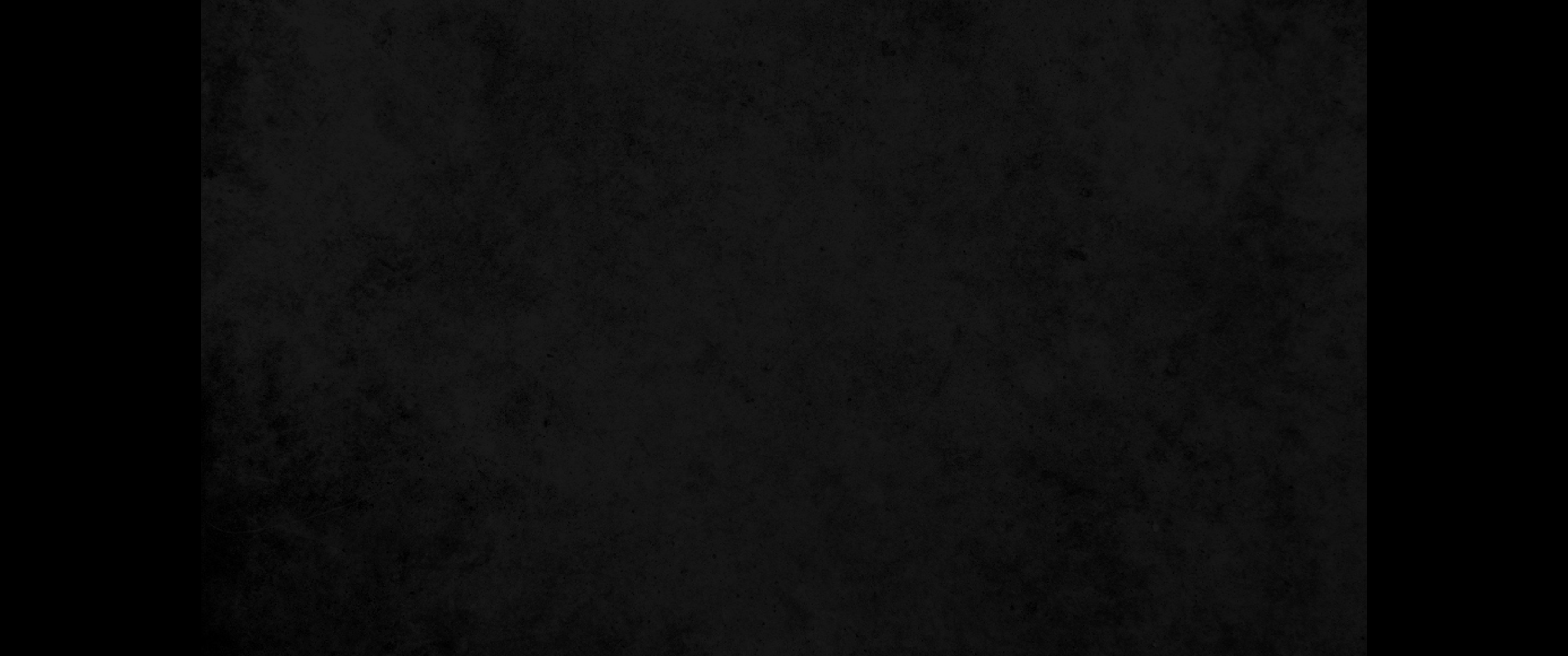 8. 하나님의 영광과 능력으로 말미암아 성전에 연기가 가득 차매 일곱 천사의 일곱 재앙이 마치기까지는 성전에 능히 들어갈 자가 없더라8. And the temple was filled with smoke from the glory of God and from his power, and no one could enter the temple until the seven plagues of the seven angels were completed.